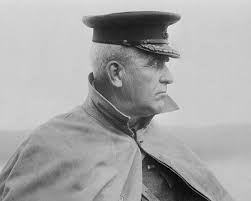 World War 1
Sir Sam Hughes
The Good
Minister of Militia and Defence (1911-1916)
Credited with initial massive recruitment drive
Credited with fast mobilization of troops
Valcartier, Quebec Training Center
The Bad
Valcartier was a new training camp, established quickly
Ross rifle was ineffective in the field
The Canadian Uniforms (including boots) were of poor quality
Ross Rifle
The Ugly
A war profiteer is any person or organization that profits from warfare or by selling weapons and other goods to parties at war. The term has strong, negative connotations.
The Ugly
Corruption – Shell Committee
Patronage – Canadian-made Ross Rifle

Forced Resignation in 1916
One more term
Imperial Munitions Board 
	After the Shell Committee was dissolved the IMB was established in 1915
	Answered to Britain, run by a Canadian